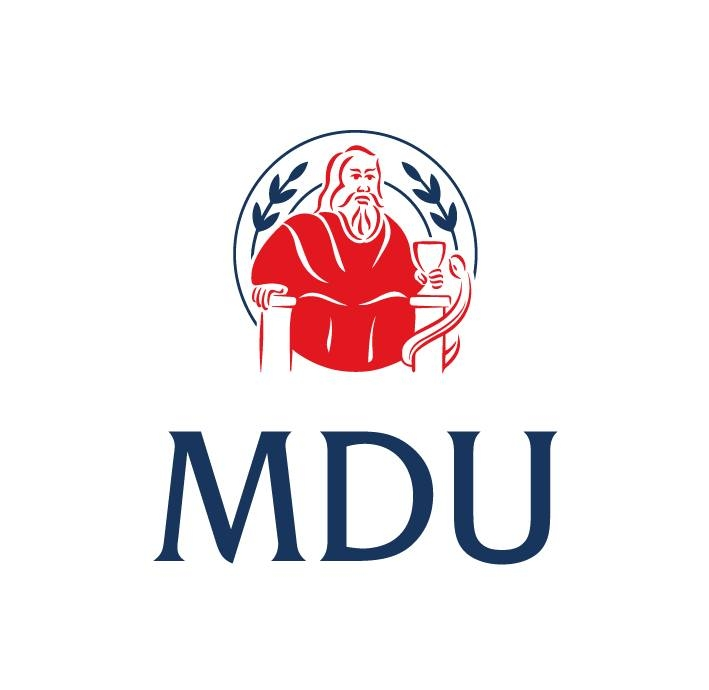 SFP Made Simple
6. Biostatistics for the SFP
Dr Daria Andreeva (FY1 Imperial)
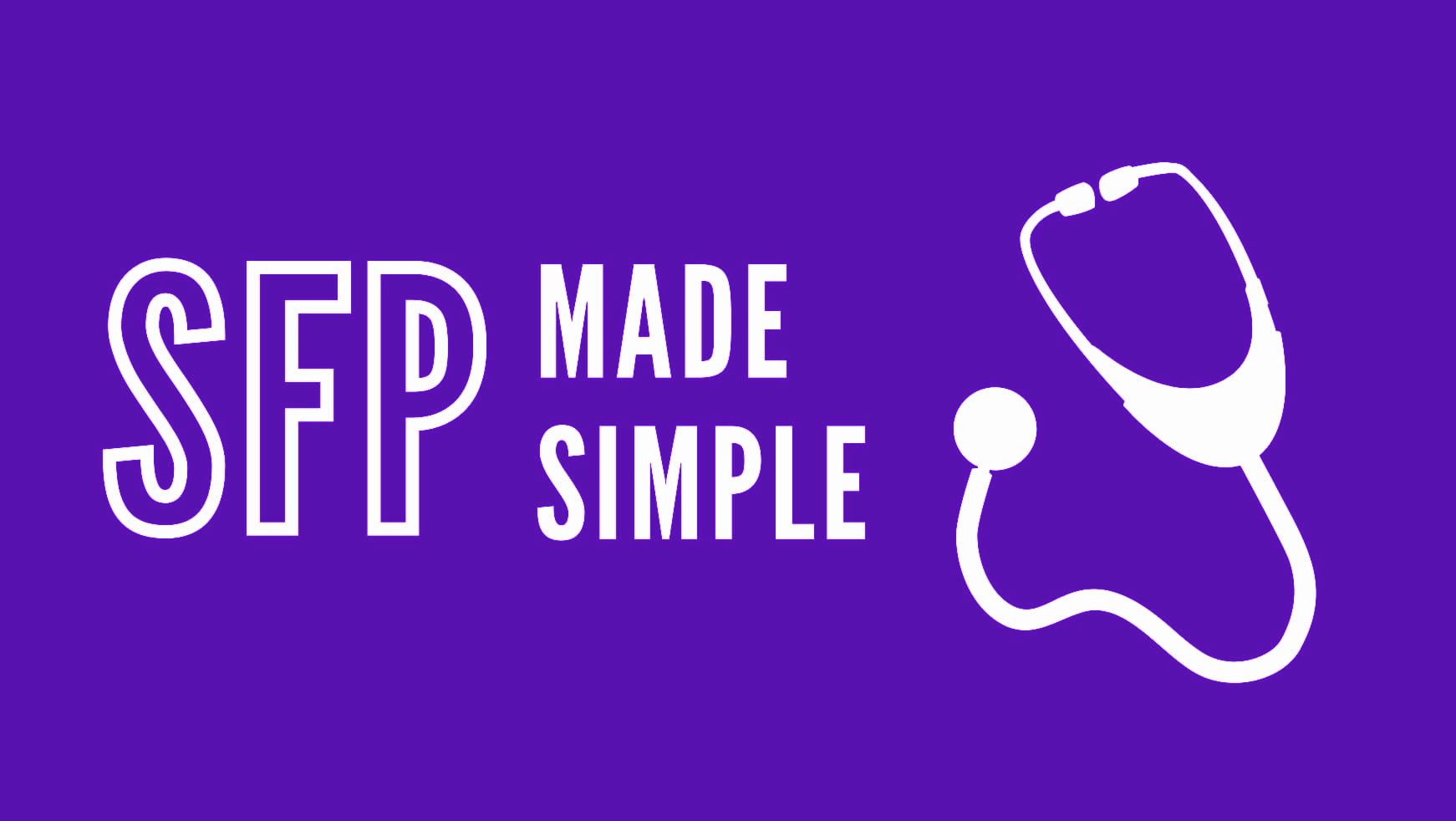 Overview
Resources
5.
6.
1.
2.
3.
4.
Data types and measurements
Descriptive statistics
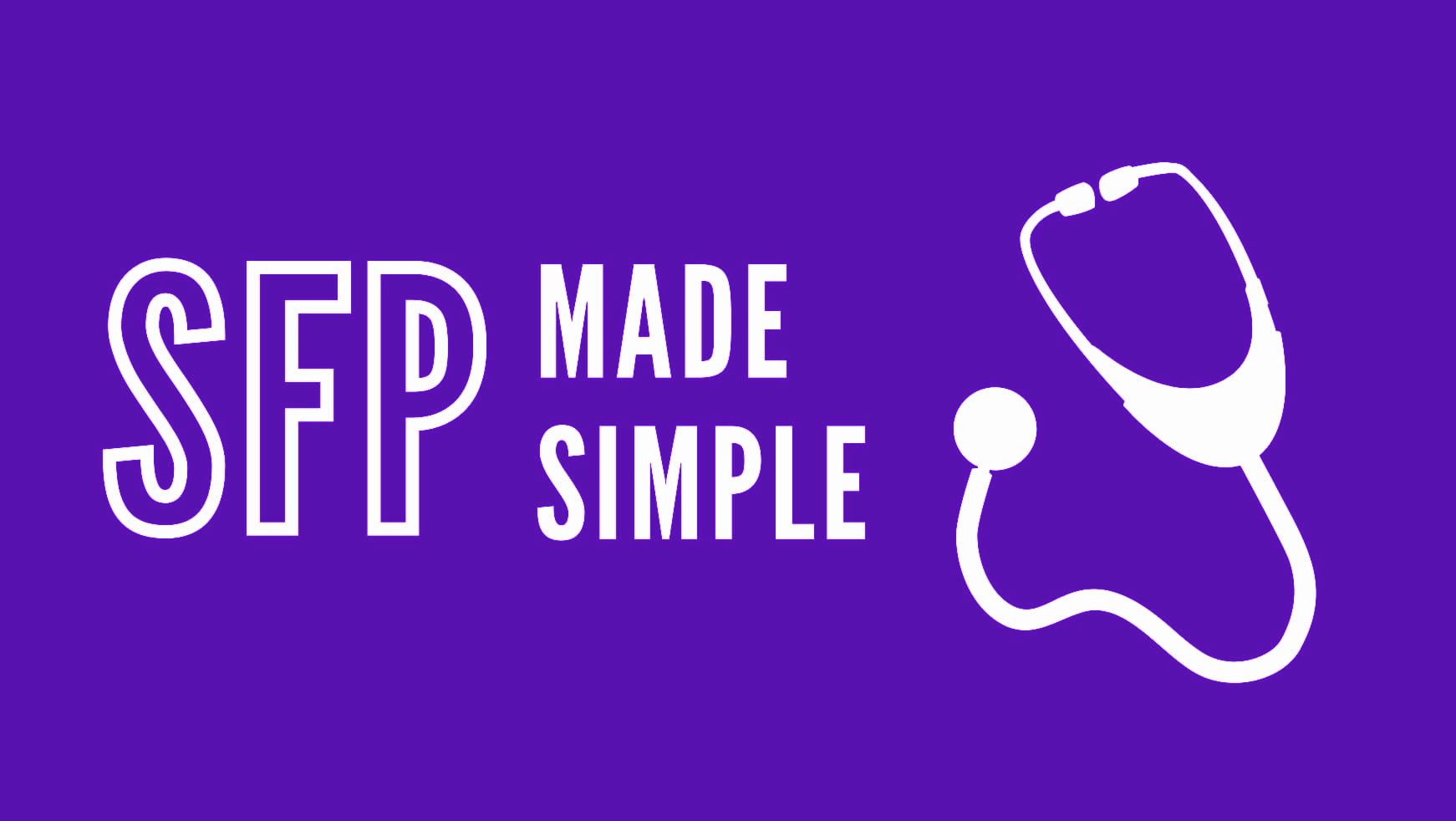 Inferential statistics
Choosing a statistical test
Practice questions
Fundraising
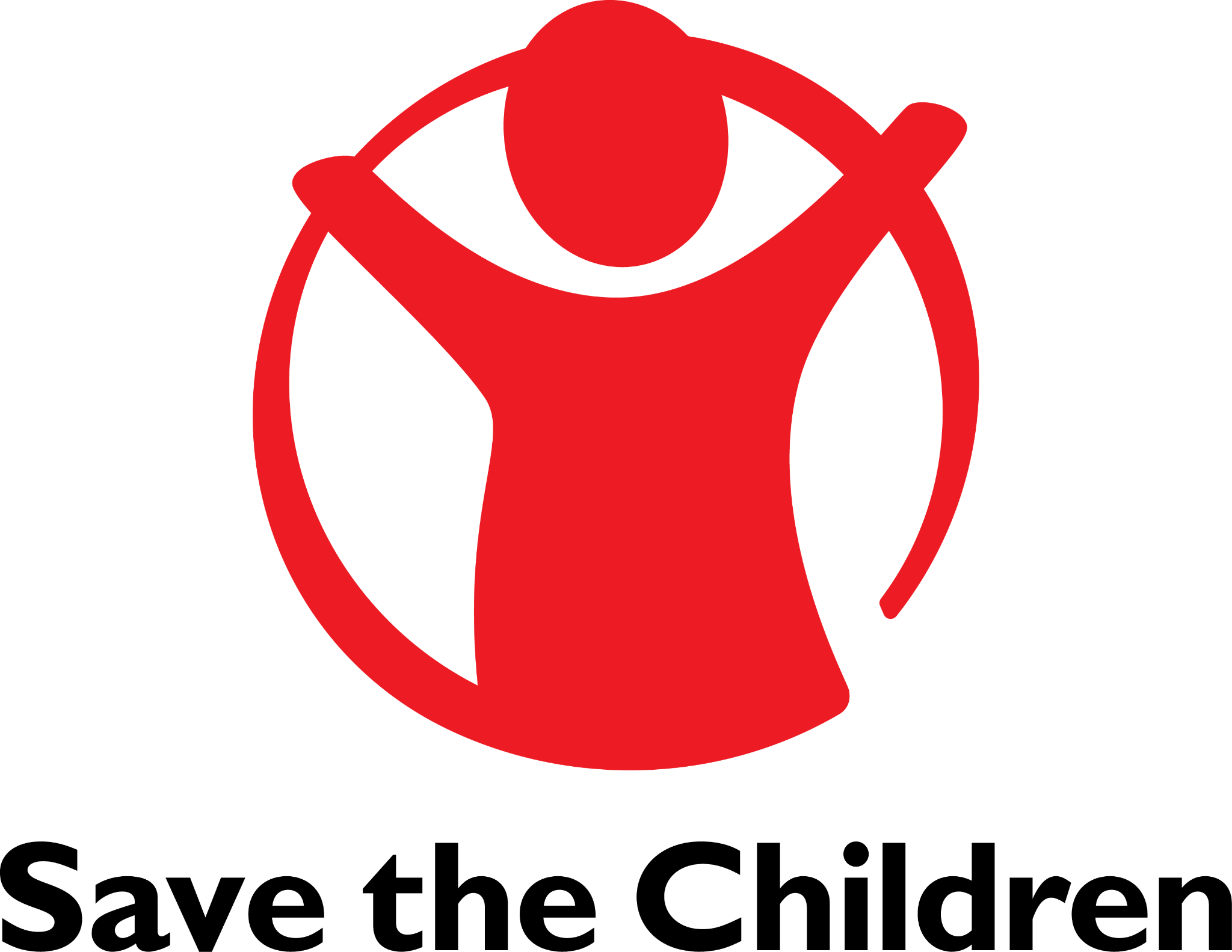 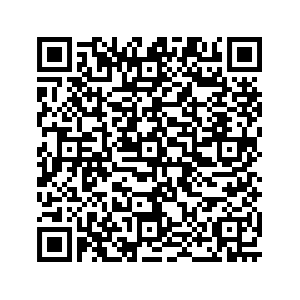 Resources
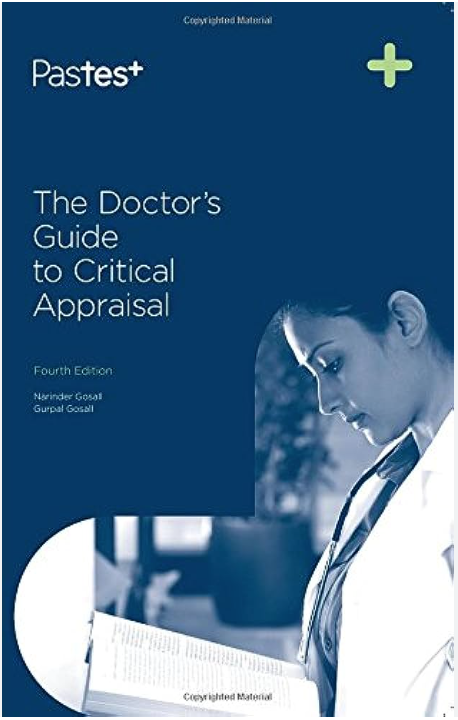 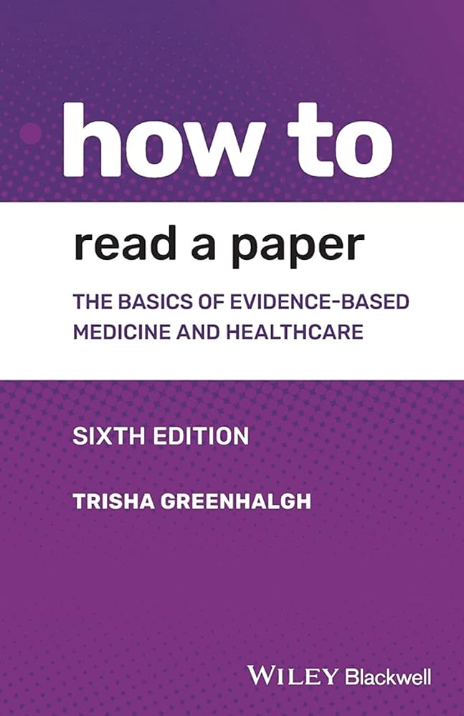 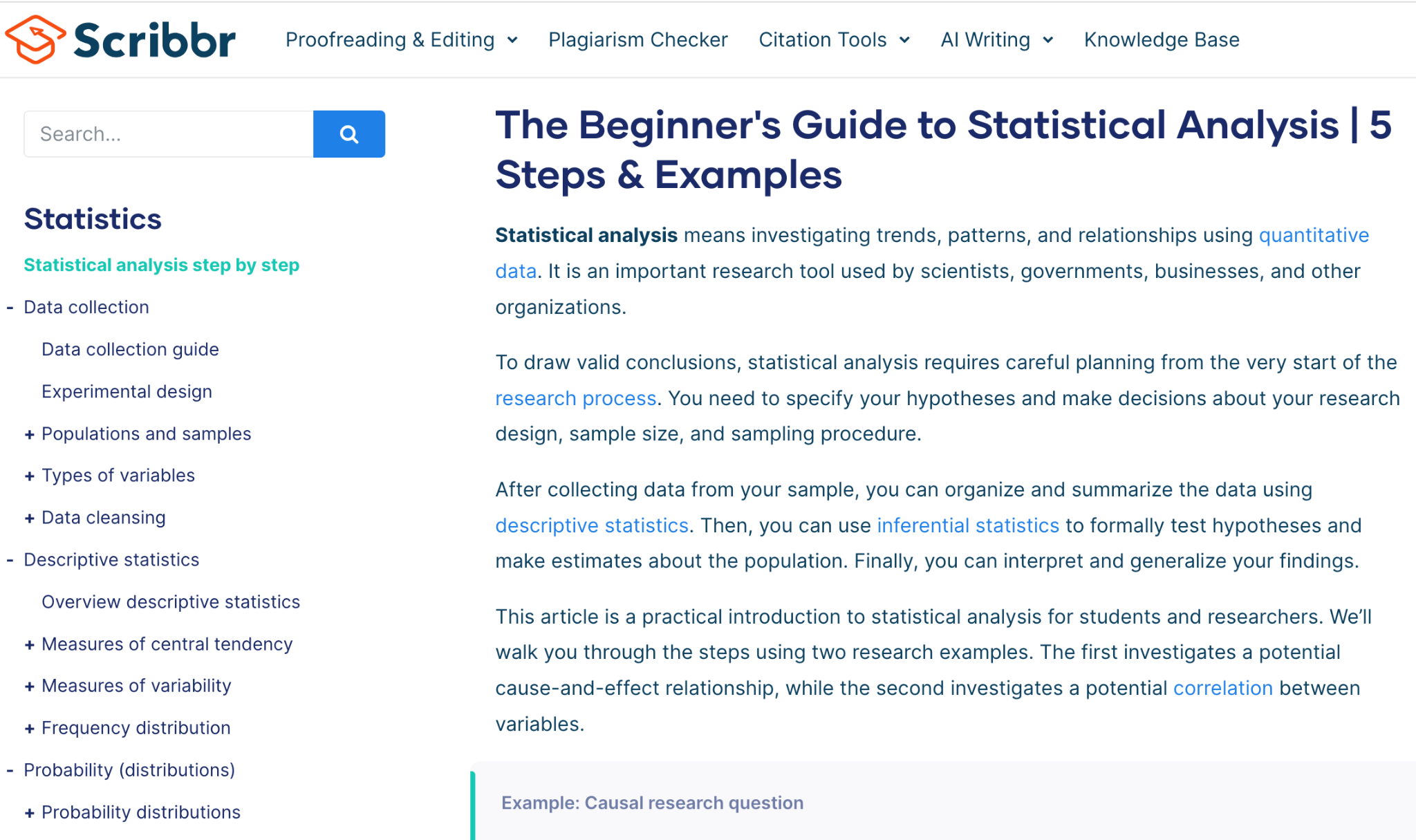 Let’s start our research journey…
***After you’ve formulated your hypothesis:
Data collection
Data types and measurements
Quantitative
Categorical (qualitative)
Types
Measurements
Measurements
Our research journey
***After you’ve formulated your hypothesis:
Data collection
Descriptive statistics
Descriptive statistics
Summarises and organises the data you’ve collected. Three main types:
Frequency distribution
Central tendency
Variability
Frequency of every possible value of a variable in numbers or percentages.

I.e. 30% blue, 20% yellow, 50% red
Estimate the center or average of a data set.

Mean: most common method and generally the best

Median: used when data is in ordinal scale or extreme outliers

Mode: used for nominal scale data
How spread out is the data?

Range

Standard deviation: tells you on average how far each score lies from the mean. Square root of variance

Variance: average of square deviations from the mean
Our research journey
***After you’ve formulated your hypothesis:
Data collection
Descriptive statistics
Inferential statistics
Intro to inferential statistics
Hypothesis testing: you want to know is the difference/relationship significant?
Null hypothesis (H0): no true effect in the population, any difference or relationship observed in the results from your sample is due to chance
Alternative hypothesis (H1): there is a true effect in the population
Alpha level: the threshold that defines the level at which the researcher still accepts that the results can be explained by chance (usually 0.05 or 5%)
Use a statistical test to obtain:
Test statistic with confidence intervals (estimated range of values within which you are confident to X% that the population parameter lies)
P value: the probability that the results we have observed are due to chance (i.e. the likelihood that the null hypothesis is true)
If P < alpha → reject the null hypothesis
If P > alpha → accept the null hypothesis
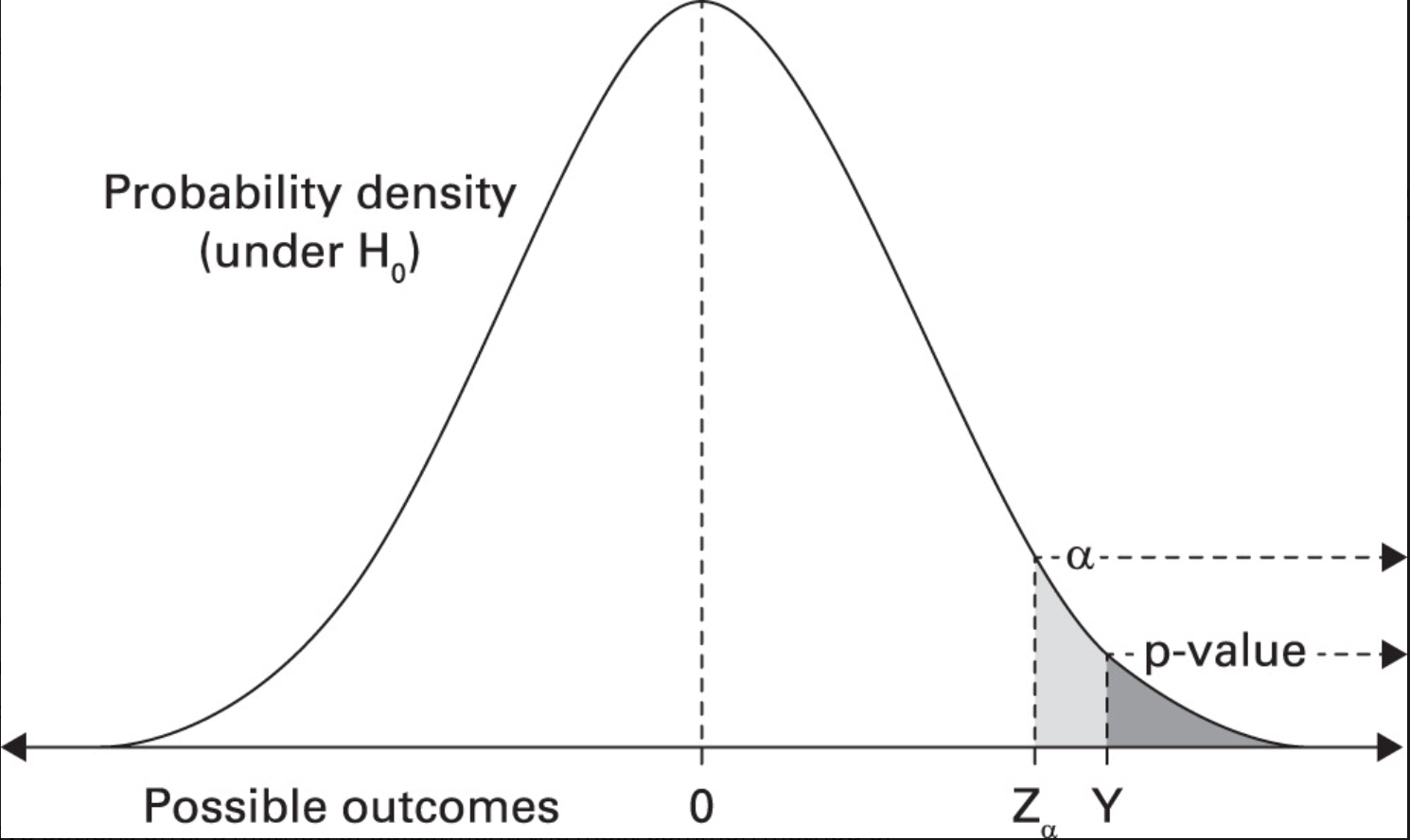 Type 1 and type 2 errors
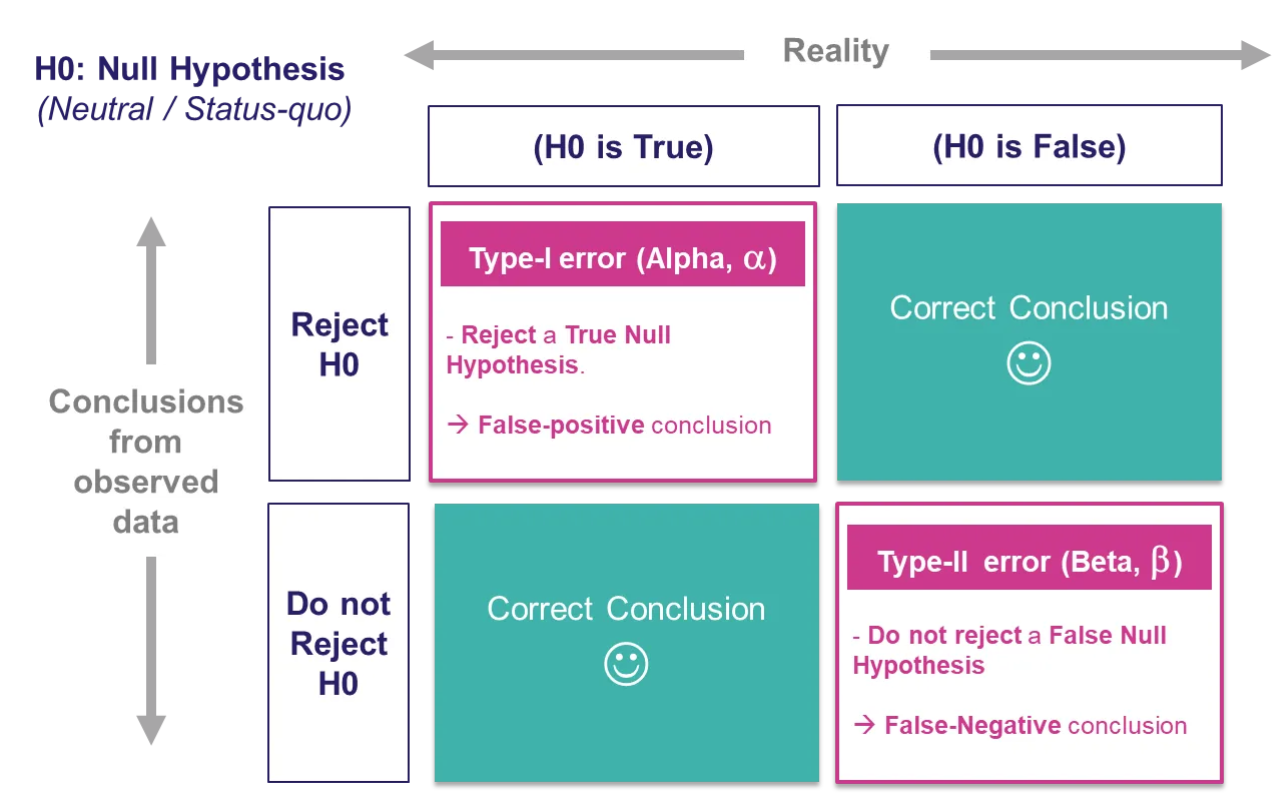 Type 1, 2 errors and power
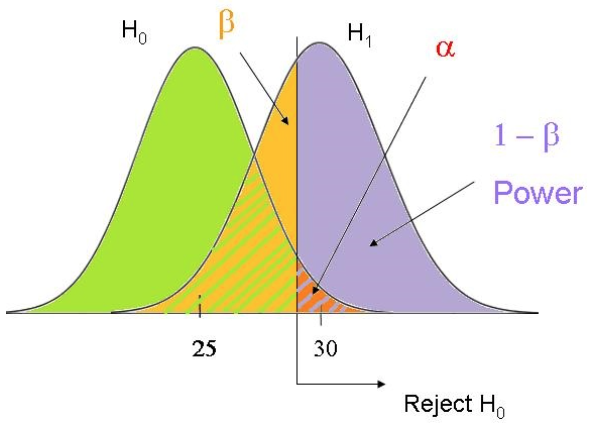 Power: the probability that a type 2 error will not be made (the likelihood that the statistical test will detect a true effect)
Usually set at 80%
Let’s take a look at an example
“The mean percentage change in body weight was −13.3% with semaglutide and −2.6% with placebo (estimated difference, −10.7 percentage points; 95% CI, −11.9 to −9.4; P<0.001)”
Null hypothesis: no true effect of semaglutide on weight
Test statistic with CI: estimated difference, CI are narrow and do not cross 0 → significant
P value: <0.05 → null hypothesis is rejected
A primary efficacy outcome event occurred in 83 patients (3.2% per patient-year) in the edoxaban group and in 101 patients (4.0% per patient-year) in the placebo group (hazard ratio, 0.81; 95% confidence interval [CI], 0.60 to 1.08; P=0.15)
Null hypothesis: no true effect of edoxaban on primary efficacy outcome
Test statistic with CI: hazard ratio, CI are broad and do not cross 1 → non-significant
P value: >0.05 → null hypothesis is accepted
How to choose a statistical test?
Parametric vs non-parametric tests
Parametric tests are more powerful. However, to use them, your data needs to satisfy the following:
Needs to be normally distributed (fit the Bell curve)
The variance of each group being compared is similar
Data needs to be independent (through random sampling)
Central limit theorem
It applies to:
Sample sizes of n>30
Samples are independent
Population distribution has a finite variance
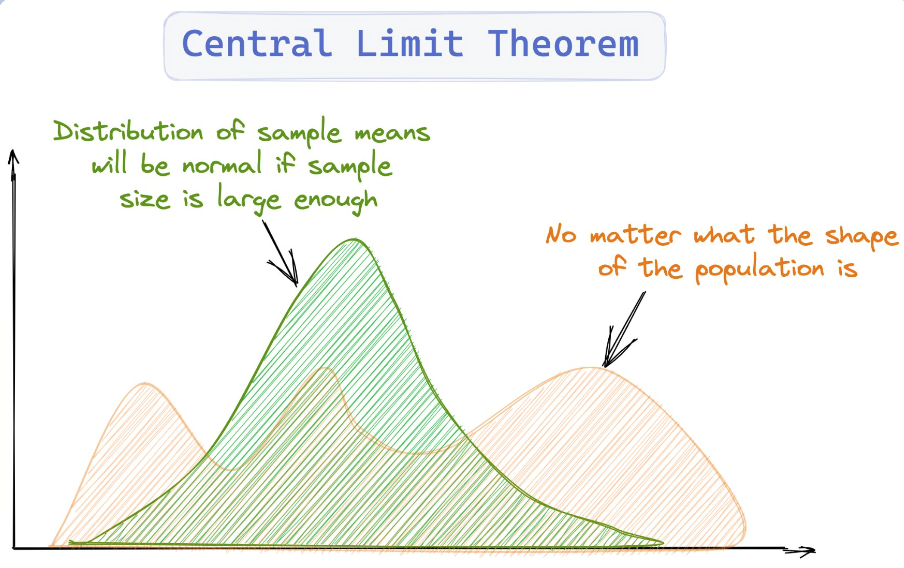 How to choose a statistical test?
Parametric or non-parametric tests?
Parametric tests are more powerful. However, to use them, your data needs to satisfy the following:
Needs to be normally distributed (fit the Bell curve)
The variance of each group being compared is similar
Data needs to be independent (through random sampling)
*** The rule is not to use parametric tests if the dependent variable is categorical, EVEN IF it fits CLT rules.
In summary:
Parametric: if dependent variable is continuous and data fits CLT
Non-parametric: if dependent variable is categorical or data does not fit CLT
How to choose a statistical test?
What type of data do you have and what’s your aim?
Comparison tests:
Test for differences between group means
IV: categorical, DV: continuous
Regression tests:
Look for cause-and-effect relationships
IV: continuous, DV: continuous/binary
Correlation tests:
Test whether variables are related
IV: continuous, DV: continuous
Chi-square tests:
Both IV and DV are categorical
Comparison tests
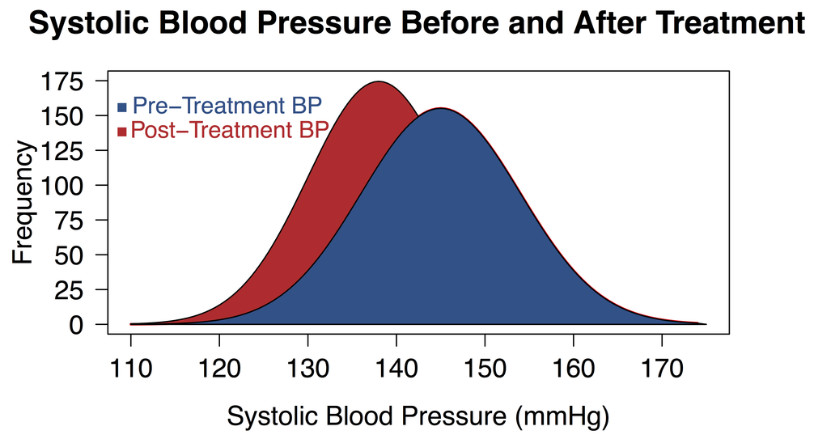 Comparison tests
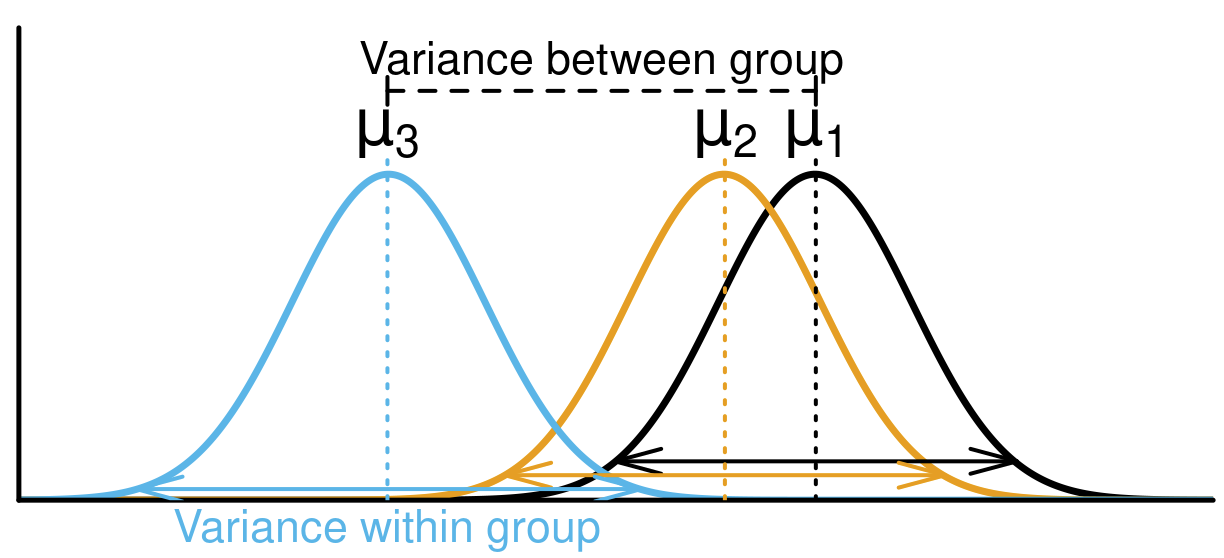 Comparison tests
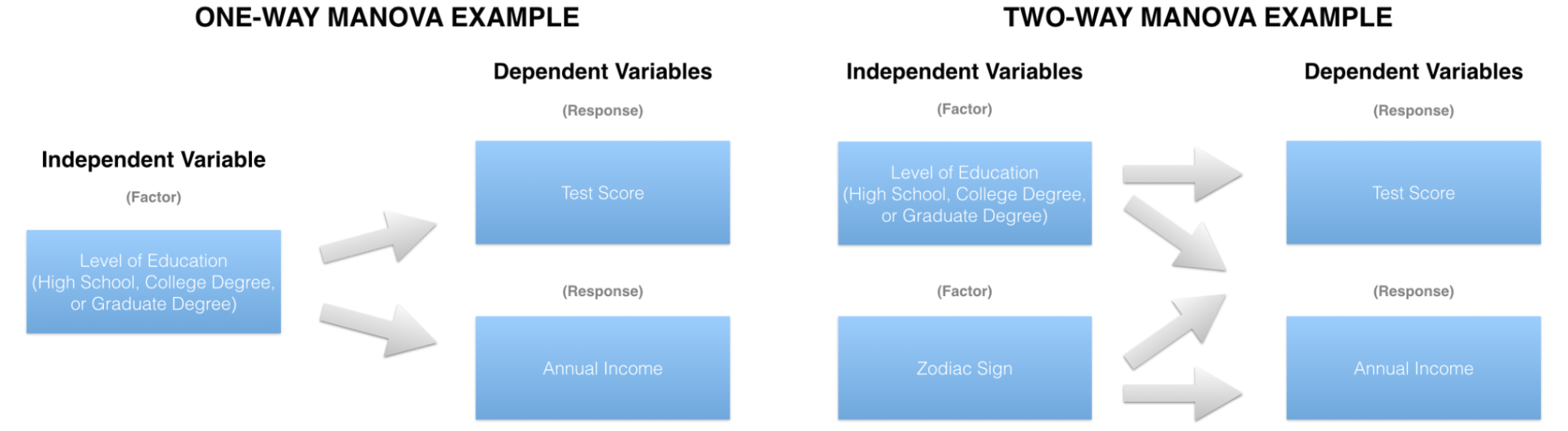 Regression tests
Regression tests
Regression tests
Regression tests
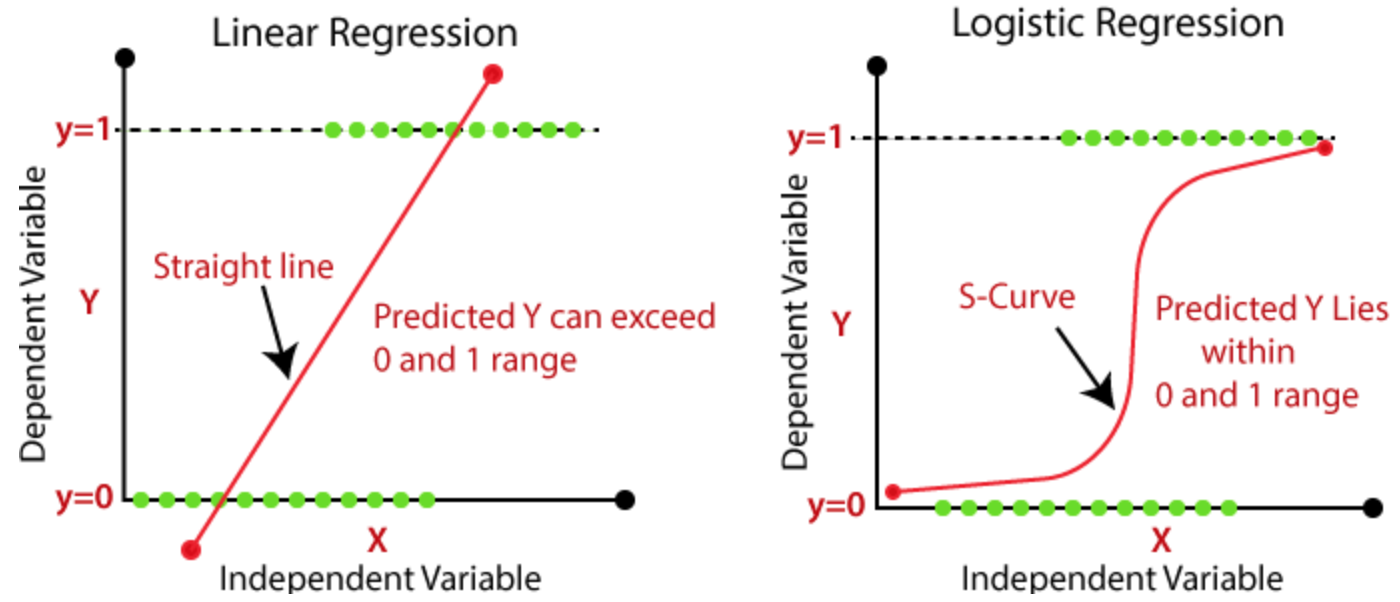 Correlation tests
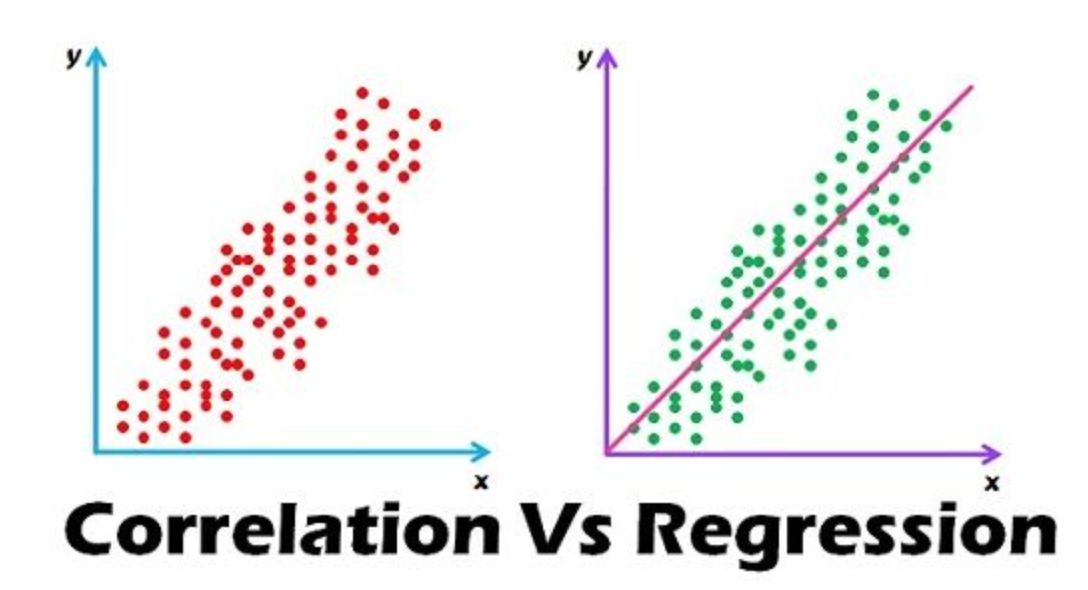 Survival analysis (time-to-event)
Kaplan Meier (one predictor) vs Cox proportional hazard regression (multiple predictors)
Hazard ratio: ratio of hazard rates. I.e. in a drug trial, control group might die at twice the rate per unit of time compared to the treatment group.
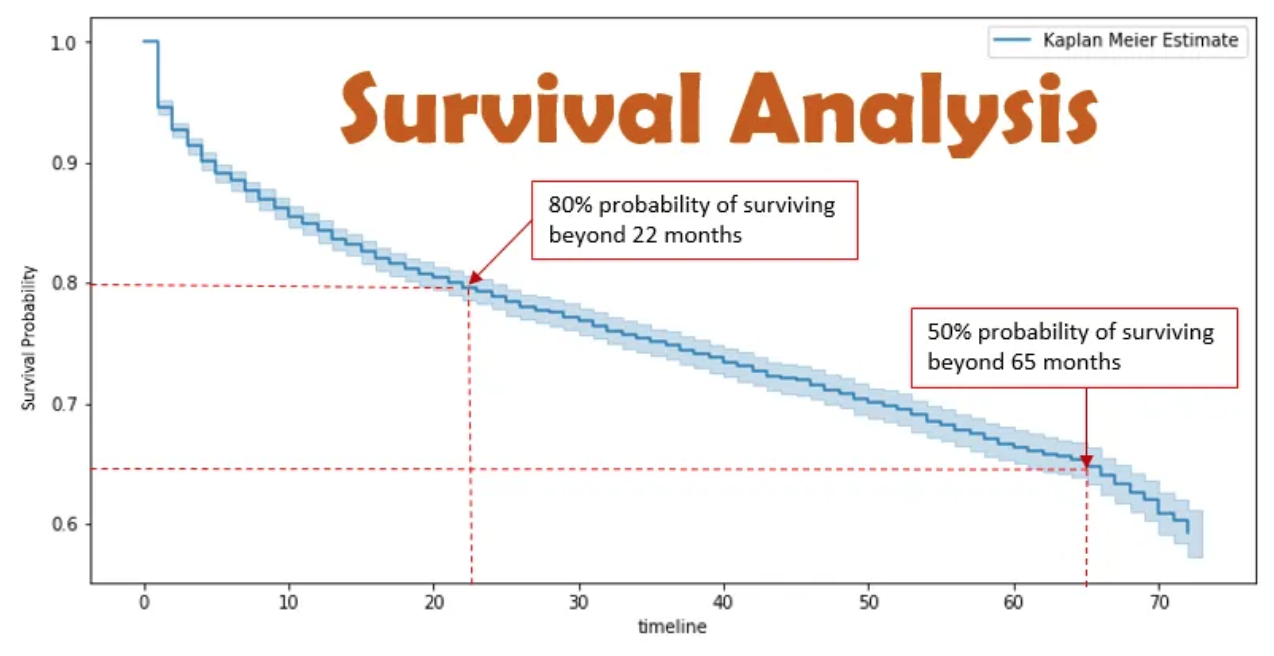 Next week:
Introduction to the academic interview
Introduction to critical appraisal
Chi Square tests
Diagnostic tests
[Speaker Notes: https://forms.gle/grBkRR5QS28nxDj66]
Question time
Paper exploring outcomes in patients with cleft palate surgery at 6 months vs 12 months
Insufficient velopharyngeal function at 5 years of age was observed in 21 of 235 infants (8.9%) in the 6-month group as compared with 34 of 226 (15.0%) in the 12-month group (risk ratio, 0.59; 95% confidence interval, 0.36 to 0.99).
Do you think the P value is:
Less than 0.05
More than 0.05
Could this be a Type I or Type II error? Why?
Question time
Paper exploring outcomes in patients with cleft palate surgery at 6 months vs 12 months
Insufficient velopharyngeal function at 5 years of age was observed in 21 of 235 infants (8.9%) in the 6-month group as compared with 34 of 226 (15.0%) in the 12-month group (risk ratio, 0.59; 95% confidence interval, 0.36 to 0.99).
Do you think the P value is:
Less than 0.05
More than 0.05
Could this be a Type I or Type II error? Why?
Type I error (could be due to bias, confounding, multiple hypothesis testing)
Question time
I want to investigate what factors influence a patient's length of hospital stay following a surgical procedure, and to what extent these factors contribute to the variation in length of stay.
What are my dependent and possible independent variables and how will I measure them?
What statistical test should I perform?
Answer
I want to investigate what factors influence a patient's length of hospital stay following a surgical procedure, and to what extent these factors contribute to the variation in length of stay.
What are my dependent and possible independent variables and how will I measure them?
The dependent variable is the length of hospital stay, which is a continuous variable measured in days. Potential predictor variables could include age, type of surgery, comorbidities (e.g., diabetes, heart disease), preoperative health status, and postoperative complications.
What statistical test should I perform?
Multiple linear regression
Question time
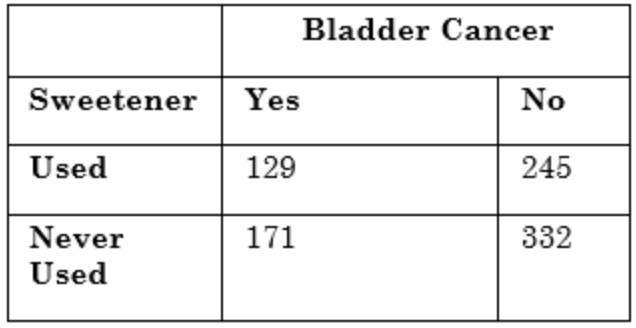 What statistical test will you use to analyse the data?
Question time
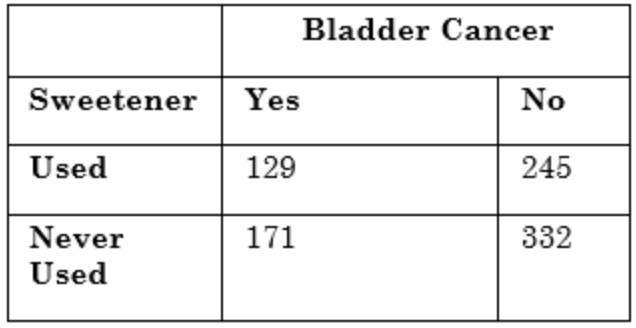 What statistical test will you use to analyse the data?
Chi-square tests (data is categorical)
Thank you for listening!
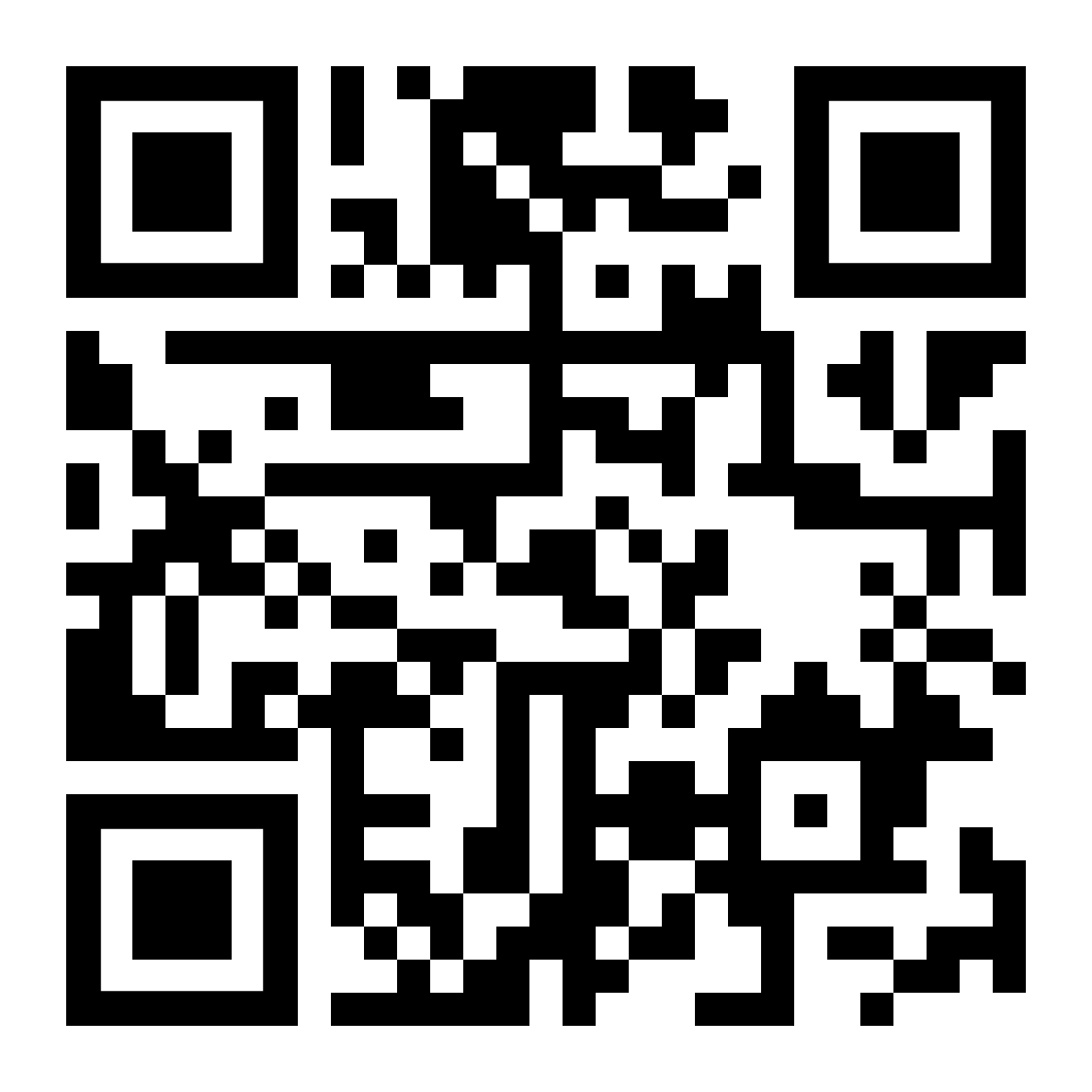